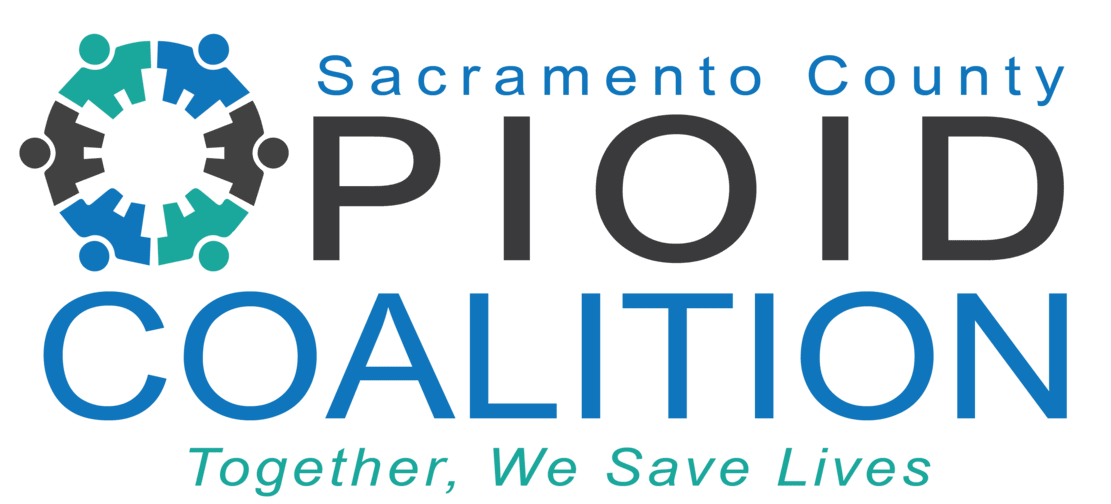 2023 progress report
Amber Arif | Program Coordinator
Recurring projects
Naloxone Distribution – 15,511 kits with the SUPT Dept.

Gone too Soon – 140 events including school assemblies with Arrive Alive and community events,

Community Events – 62 different tabling and presentation events

Narcan Training – 2,067 individuals attended our training sessions
3
Newer projects
Hear to Heal
Monthly Support Group for those who have lost loved ones to opioids and fentanyl
Partnered with Monarch Recovery Center

Social Media Campaigns
TikTok and video content
Reaching Diverse Communities and Youth - COPN